Таблица 1 - Опорный план, построенный методом абсолютного  двойного предпочтения
Здесь Qнал  и Qпотр – соответственно наличие груза у поставщика и потребность в грузе потребителя.
Проверка оптимальности полученного опорного плана:
 а) для проверки оптимальности опорного плана определяют специальные индексы, проставляемые в клетках вспомогательной строки и столбца.
В клетке вспомогательного столбца, соответствующей первой строке (Б1), записываем ноль. Остальные индексы рассчитывают, используя загруженные клетки, по следующей формуле

                                                                                       αi + βj = lk 
 
 где αi  индекс в клетке вспомогательной строки; 
        βj  индекс в клетке вспомогательного столбца;
        lk  расстояние в загруженной клетке. 
Для нахождения всех числовых значений индексов необходимо, чтобы число загруженных клеток ( ) в матрице равнялось числу
  =m + n 1  ,)
где m  число столбцов в матрице;
       n  число строк в матрице.
Если количество загруженных клеток в матрице будет меньше числа
 m + n  1, то необходимо искусственно догрузить недостающее количестве клеток, для этого в них записывают ноль. Ноль следует ставить в такую незагруженную клетку матрицы, в которой имеется минимальный элемент ( Cij ) и один индекс для нее известен.
Таблица 2- Оптимальный план возврата порожних автомобилей
определение потенциальной клетки. После определения индексов находим такие незагруженные клетки в матрице, для которых бы выполнялось следующее правило
       
                                              
где lk  расстояние в незагруженной клетке.
αi + βj >lk
Таблица 3- Совмещенный  план возврата порожних автомобилей и заявки на перевозку грузов
Таблица 3- Совмещенный  план возврата порожних автомобилей и заявки на перевозку грузов
Маятниковые маршруты
 А1Б1Б1А1   -  200т        Lг =3 км
А2Б2Б2А2    -  150т        Lг= 3 км
 А5Б6Б6А5   =    100т
 A4Б8Б8А4    =    200т
 A8Б11Б11А8   =  50т
A7Б12Б12А7      = 150т
При построении контура кольцевого маршрута соблюдают следующие правила:а) все вершины контура должны лежать в загруженных клетках (с цифрами в скобках или без скобок);б) построение контура необходимо вести так, чтобы в вершинах контура чередовались клетки, в которых помещен объем перевозок (число, не выделенное жирным шрифтом), и клетки с показателями плана порожнего пробега (число, выделенное жирным шрифтом). Замкнутый контур, построенный с соблюдением перечисленных условий, будет обозначать кольцевую схему с определенным числом пунктов погрузки и разгрузки. Объем перевозок по схеме будет равен меньшему из чисел, стоящих в вершинах контура.
Таблица 4.1 - Контуры  кольцевых маршрутов
А3В5В5А6А6В7В7А3
Таблица 4.2 - Контуры  кольцевых маршрутов
Таблица 4.3 - Контуры  кольцевых маршрутов
Таблица 4.4 - Контуры  кольцевых маршрутов
Кольцевые маршруты
Кольцевая схема №1 А3Б5Б5А6А6Б7Б7А3  (Qм = 150т). Это значит, что подвижной состав, загрузившись гравием в пункте погрузки А3 , направляется в пункт Б5, откуда после разгрузки следует в ближайший пункт погрузки А6  и доставляет песок на (Б7). Далее по кратчайшему расстоянию возвращается в первоначальный пункт погрузки A3. 
Кольцевая схема №2 А3Б3Б3А8А8Б11Б11А4А4Б8Б8А3 с объемом перевозок Qм  = 50 т. 
Кольцевая схема №3 А2Б4Б4А3А3Б5Б5А8А8Б10Б10А5А5Б9Б9А2 с объемом перевозок Qм  = 100 т .
Кольцевая схема №3 А2Б2Б2А7А7Б11Б11А5А5Б9Б9А2 с объемом  перевозок Qм = 25 т.
Кольцевая схема №5 А2Б2Б2А7А7Б11Б11А4А4Б7Б7А3А3Б3Б3А8А8Б10Б10 А5А5Б9Б9А2 с объемом перевозок Qм = 25 т.
Характеристика схем доставки груза
Таблица 6 - Характеристика технологических схем доставки грузов
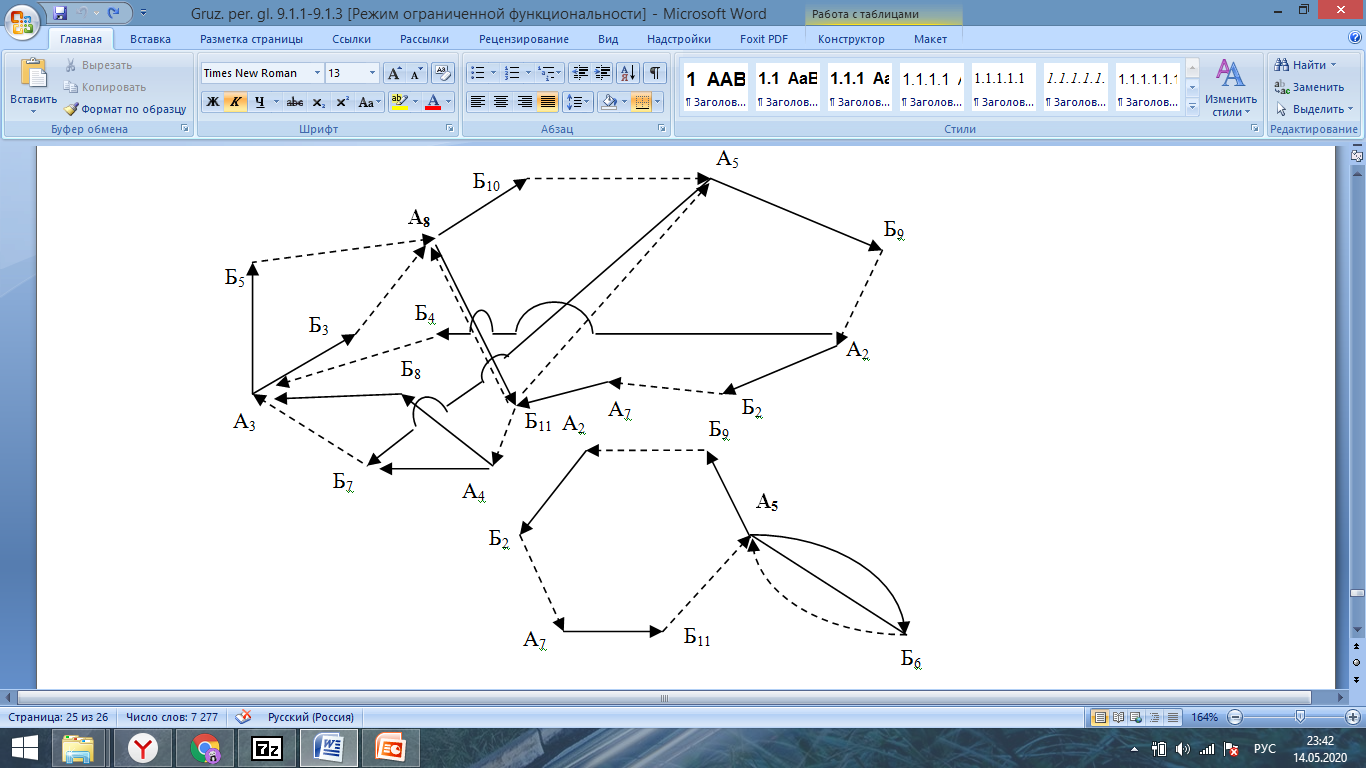